Surgery and spleen
Dr Mahmoud Al-AwayshehGeneral & colorectal Surgeon
2022
Objectives
Know the anatomy of spleen and its relations
Know the goals and indications of surgery in spleen disorders
Be familiar with the spleen disorders which may require surgery
Know about post splenectomy complication
Differentiate Hypersplenism from splenomegaly
Anatomy:
Normal size: 12x7 cm, 3-4 cm thick, ~150 gm
Parietal peritoneum adherent except at hilum
Peritoneal extensions- 4 ligaments:
splenocolic, splenophrenic- relatively avascular
Splenorenal: splenic vessels, tail of pancreas
Gastrosplenic ligaments: short gastric vessels
Anatomy
Splenic artery: off celiac trunk, multiple panreatic branches, short gastrics, left gastroepiplioc, terminal splenic branches-> segmental branches-> 2nd, 3rd order vessels

Splenic vein:
Inferior to artery , posterior to pancreatic tail, body
Joins SMV behind pancreatic neck-> portal vein
Hypersplenism & Splenomegaly
Hypersplenism refers to the exaggerated destruction or sequestration of circulating red blood cells, white blood cells, or platelets by the spleen

splenomegaly refers only to physical enlargement of the spleen.
Goals of splenectomy
Cure or palliation of particular disease causing splenomegaly
Palliation from hypersplenism causing refractory cytopenias that require frequent transfusion
3.  Relief from symptomatic splenomegaly
4.  Diagnosis of splenic pathology
5.  Control of splenic hemorrhage
When is surgery to spleenconsidered?
Hematopoietic disorders
Hereditary Spherocytosis (HS)
Enz. deffeciency (G6PD, Pyruvate kinase Deficiency)
Sickle Cell Disease
Thalassemia major
Hereditary elliptocytosis
Congenital erythropoietic porphyria
When is surgery to spleenconsidered?
Immune disorders
Idiopathic autoimmune hemolytic anemia
Idiopathic thrombocytopenic purpura (ITP)
Thrombotic thrombocytopenic purpura (TTP)
Felty's syndrome
When is surgery to spleenconsidered?
Disorders of splenic blood flow
Portal hypertension
Splenic vein thrombosis
Splenic artery aneurysm

Primary splenic disorders
Very rare, usually a diagnosis of exclusion
When is surgery to spleenconsidered?
Infiltrative diseases
Myeloid metaplasia
Sarcoidosis
Gaucher's disease
When is surgery to spleenconsidered?
Infectious diseases
Splenic Abscess
Uncommon, but fatal
Most are secondary in etiology
Bacterial endocarditis
Intrabdominal infections (pyelo-, etc)
Infected splenic hematoma
Infected splenic infarctions (embolizations, ischemia, etc)
Dx by CT scan + IV contrast
Staphylococcus & Streptococcus most common organisims
E.coli, Salmonella, anaerobes
Tx:
Splenectomy + IV Abx
Percutaneous drainage
When is surgery to spleenconsidered?
Spleenic cysts
Primary (True)
Parasitic (Echinococcus  granulosus most common)
Congenital (10% of all cysts)
Neoplastic
Include endodermoid, dermoid, epidermoid
Pseudocysts  (75% of all cysts)
Post-traumatic – patients often cannot recall specific traumatic even
May be related to silent splenic infarct
Cysts of the Spleen
Risk of Cyst rupture is 25% if >5cm
CA 19-9 and CEA may be elevated 
Treatment
Aspiration may be considered, but risk of bleeding and recurrance – spread of malignant cells if present
Partial splenectomy or fenestration if certain pseudocyst
Precautions as for liver cysts if parasitic
Total splenectomy is the most common treatment
When is surgery to spleenconsidered?
Tumors 
Primary (Hemangioma, Hamartoma, Lymphangioma, Angiosarcomas, malignant fibrous histiocytomas, and plasmacytomas)
Metastatic (Lung, stomach, pancreas, breast, melanoma, and colon)
Lymphoma (Hodgkin's or Non-Hodgkin's lymphoma)
Leukemias
When is surgery to spleenconsidered?
Trauma
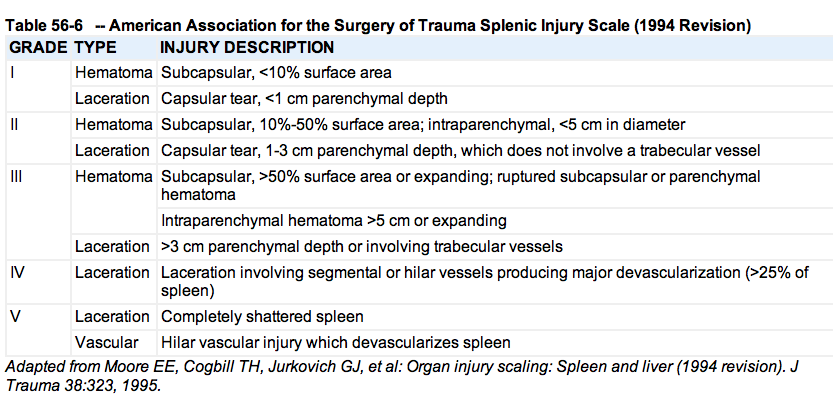 Summary: Management of Splenic Trauma
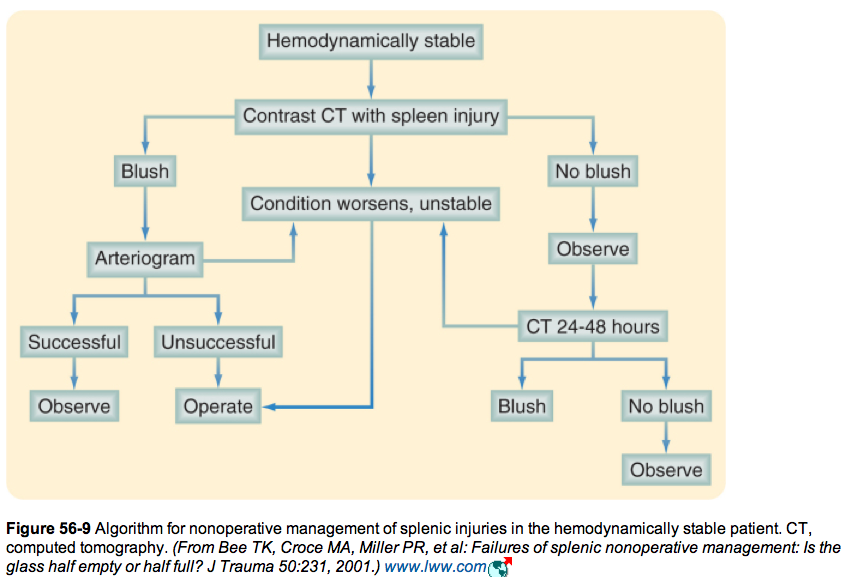 [Speaker Notes: Algortim developed by EAST, easterm association for the surgery of trauma]
When is surgery to spleenconsidered?
Post splenectomy complications
Atelectasis : is the most common complication
Injury to surrounding structures (gastric wall, tail of the pancreas)
Postoperative hemorrhage
Subphrenic abscess
Thrombocytosis is common. If the platelet count exceeds 1 million, anticoagulation may be required
Splenectomy Complications
OPSI 
Incidence ≈1% (up to 5%); 50% Mortality 
Encapsulated gram-positive bacteria = Streptococcus
Risk factors
Children < 15 yrs old
Immunosupression
Hematologic dz (thalassemia, SCD, etc)
Highest within the first 2 yrs post splenectomy
Pnemococcus, H.influenza, meningococcus 
vaccination 7-14 days prior to splenectomy
Pneumovax booster Q5yrs and annual H.influenza immunizations
Abx prophylaxis for children x2 yrs post splenectomy
Lower incidence of OPSI in adults (vs children) and after trauma
Thank you